(A) Developer/ Tester
(B) TDM Engineer 
(setup rule one time)
Developer/Tester desktop
Broadcom CA TDM Tool Server with Portal, Javelin, FDM, etc.
Functional Logon
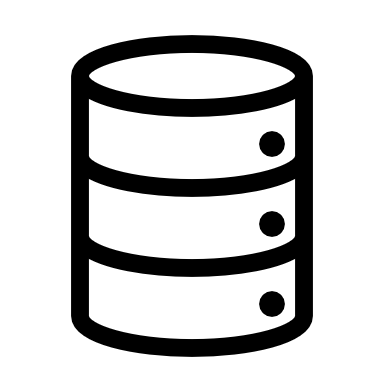 Application database server
(C) DBA